FINLAND’S BASIC INCOMEEXPERIMENT 2017–2018
In Finland, income security is guaranteed to everyone.
The basis of the current social security system was laid down in a different time. Experimentation with new ideas can lead to solutions that better fit present-day challenges.
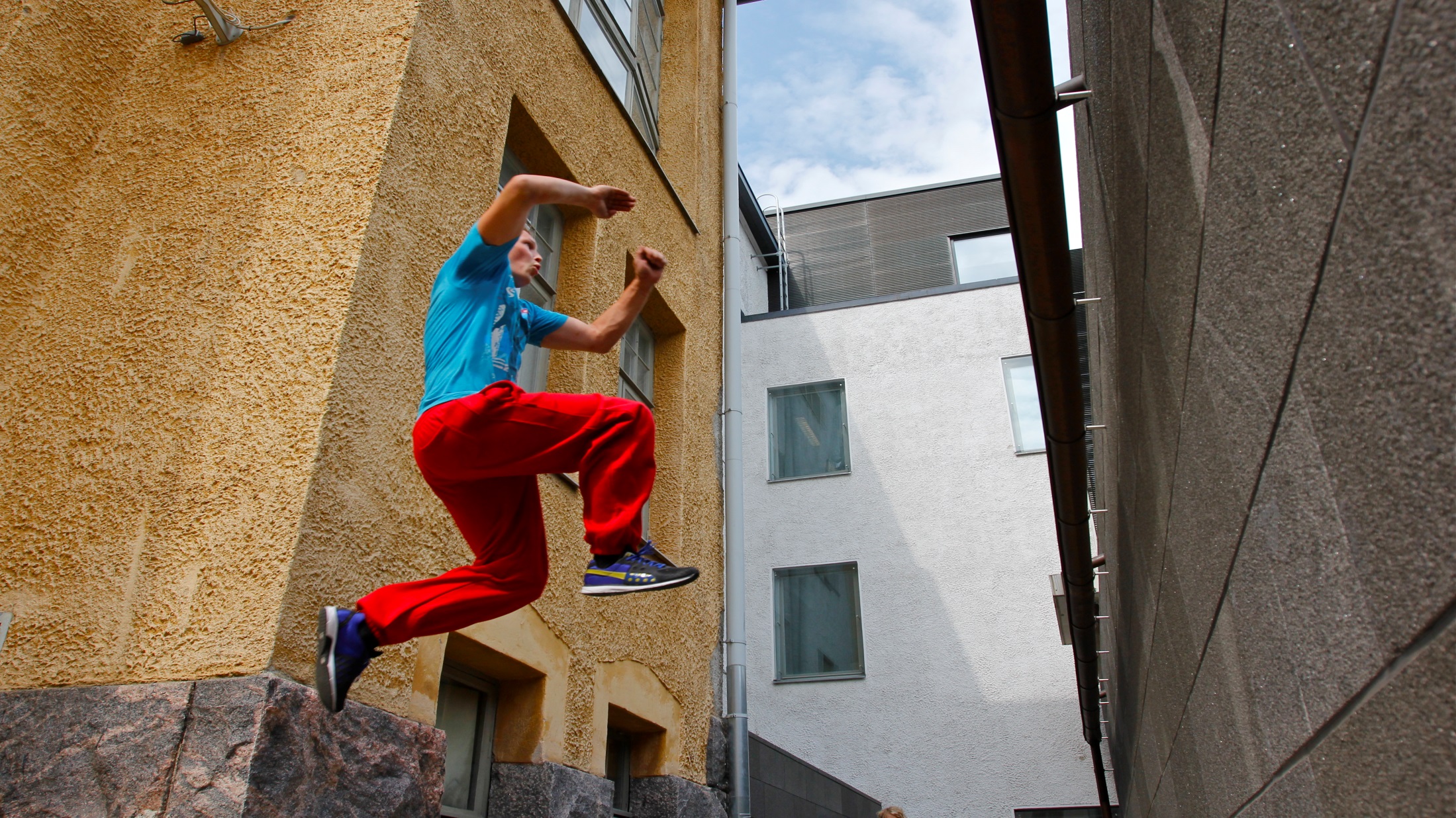 A basic income experiment was launched in Finland in 2017.
BASIC INCOME IS
“A periodic cash payment unconditionally delivered to all on an individual basis, without means-test or work requirement.” 

Source: Basic Income Earth Network BIEN
[Speaker Notes: Source: Statistics Finland]
The experimental Finnish attitude
Basic income is one example in a long line of public policy pilot experiments that seek to produce information to support decision-making.
Baby boxes
The maternity package, or baby box, is an example of an experimental Finnish social innovation.
Continuous improvement
Since 2015, promoting a culture of experimentation has been a priority project directed by the Prime Minister’s Office. The Experimental Finland programme aims to find innovative ways to develop society and services.

The Finnish orientation towards continuous improvement is also reflected in the unique Committee for the Future, which has existed under the auspices of the Finnish Parliament since 1993.
Basic Income Experiment 2017–2018
The aim of the basic income experiment is to…
find out if the social security model can be simplified and
provide a stronger incentive for finding employment.*
*At present, finding a job doesn’t necessarily increase the income of an unemployed person, because earnings lower social benefits.
Finland’s basic income 2017–2018…
The participants were paid a basic income regardless of any other income they may have had or whether they were actively looking for work
was a tax-free benefit
was taken into account in or deducted from most other social benefits
was not reduced by any other income the participant may have
was compulsory to those selected to the trial
The set-up of the experiment
The nationwide experiment is implemented by the Social Insurance Institution of Finland (Kela).
The participants were selected by random sample from people receiving basic unemloyment benefits in November 2016.
The experiment was designed in a way that ensures that no participant will suffer negative financial consequences.
relevant changes:
no application is necessary,
the power of sanctions is reduced and
work incentives are increased
Data gathered during the trial:
employment
market income
registration as a jobseeker
participation in employment promotion measures
social benefit take-up
Exceptional experiment
Finland’s basic income experiment is an exceptional social experiment both domestically and internationally in that it was set up as a nation-wide, randomised field experiment. 

Participation in the experiment was not voluntary, which means that it is possible to draw more reliable conclusions of the effects of the experiment than was the case in previous experiments which were based on voluntary participation.
Analysing the effects
No findings were reported while the experiment was underway because of the possibility of influencing the behaviour of the test and control groups.
Analysis of the effects begun in January 2019 after the experiment had ended.
The effect of basic income on the employment rate and wellbeing of the participants is evaluated.
The results will be published in stages during 2019 and 2020.
Preliminary results of the experiment
The basic income experiment did not increase the employment level of the participants in the first year of the experiment. However, at the end of the experiment the recipients of a basic income perceived their wellbeing as being better than did those in the control group. 

It is not yet possible to draw any firm conclusions regarding the effects of the basic income experiment from these preliminary results.
The basic income experiment has attracted great interest internationally. Enquiries from foreign media, government officials, organisations and researchers have arrived on an almost daily basis.
However, context is important. 

For many, the existence of the current extensive social safety net is remarkable in and of itself.
The lessons learned while planning and implementing the experiment provide a solid base for the planning of new ambitious social experiments.
Thank you